Beta test of CHESS1 chip
Vitaliy Fadeyev, Zach Galloway , Herve Grabas
Alexander Grillo , Zhijun Liang , Abe Seiden
Jennifer Volk, Forest Martinez-Mckinney

University of California, Santa Cruz
1
Beta test setup
CHESS1 chip Mount on daughter board from Jaya John
Sr90 beta source is used 
Trigger rate ~0.1 Hz 
CHESS chip Biased at 110V
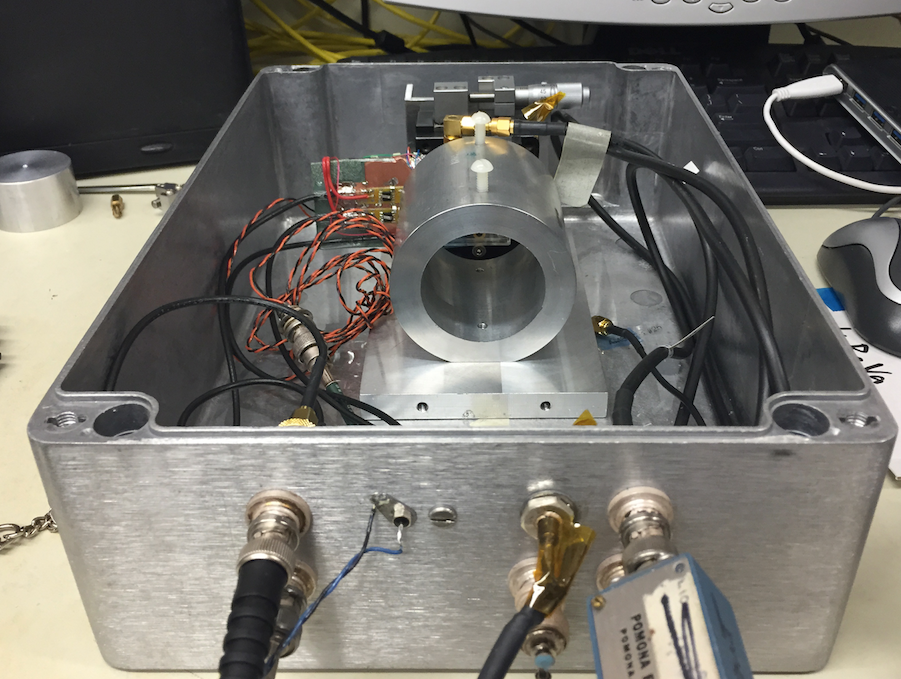 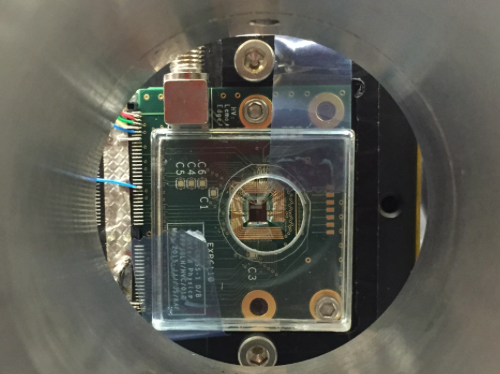 2
Reminder of active array in CHESS1 chip
Active array APA08 is used
Channel 7,8 is connected for readout
Self trigger 
Trigger on pixel 8
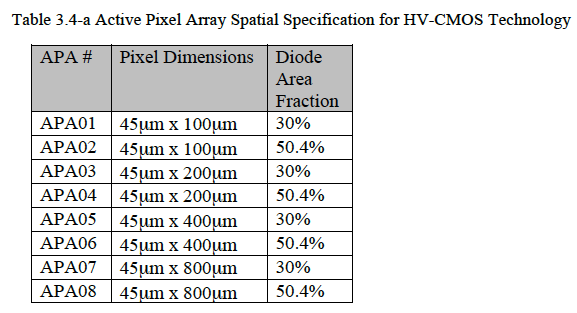 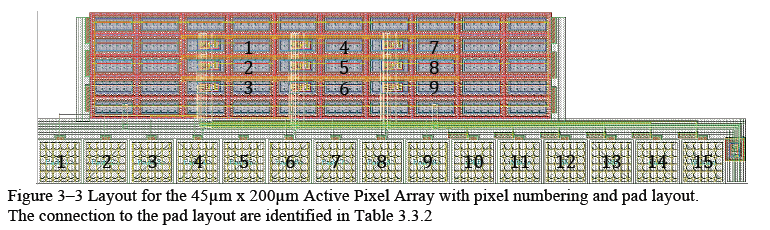 3
Pulse shape in charge sharing case
Output(V)
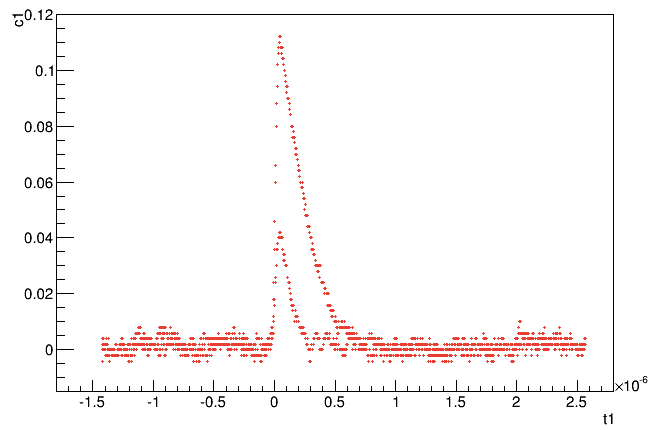 df
Ch1
Ch2
Time (s)
4
Pulse shape in usual case without charge sharing
Output(V)
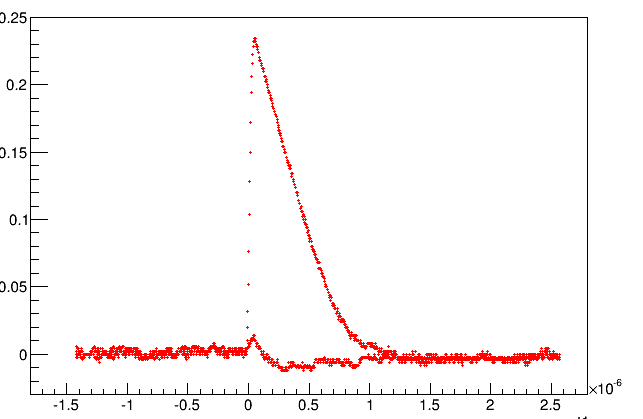 Ch1
Ch2
Time (s)
5
Correlation in signal amplitude between two pixel
Ch1 amplitude (V)
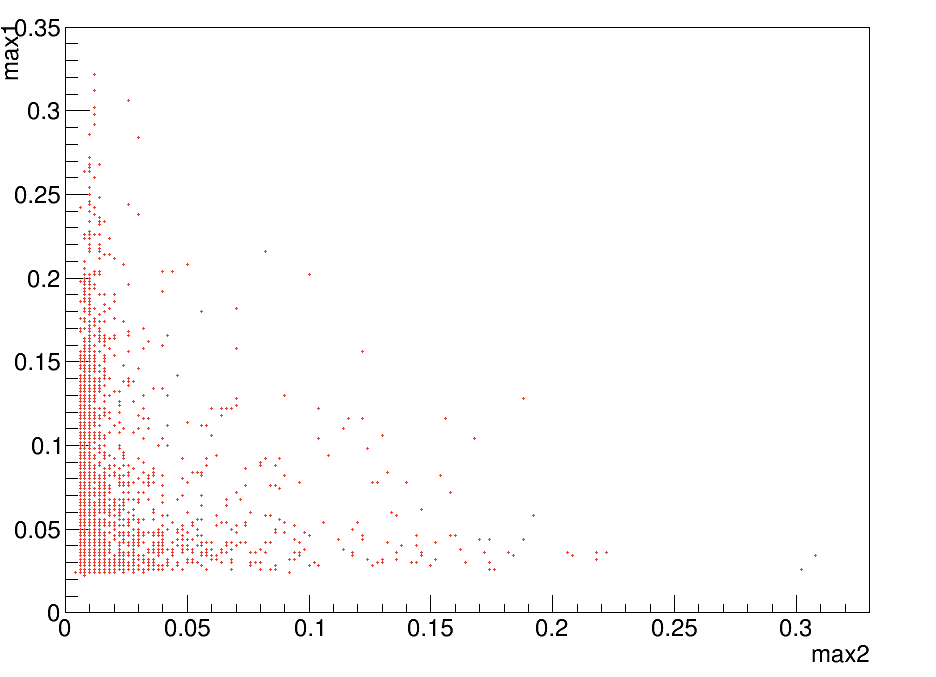 Charge sharing events
6
Ch2 amplitude (V)
Summary
observe significant signal from active pixel  in beta source test  
Next step :
Quantify the landau peak position of MIP in beta test
Quantify the fraction of charge sharing between pixels
Reduce the readout noise by optimizing the built-in amplifier configuration.
7